Сказка 
о Весёлом Язычке.
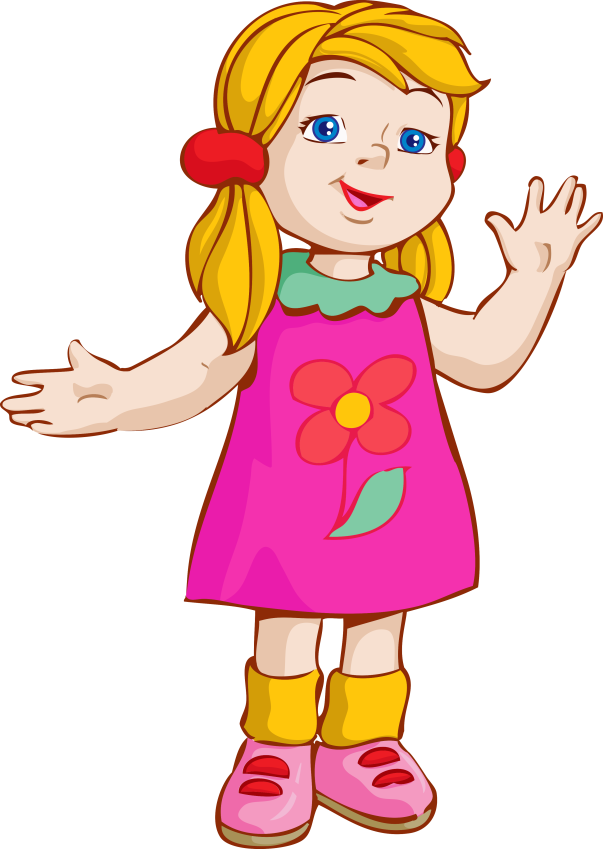 Жил-был в своем домике Веселый Язычок. 
Догадайся, что это за домик.
В домике этом красные двери,
Рядом с дверями белые звери
Любят зверюшки конфеты и плюшки.
Догадались? Это домик-рот.
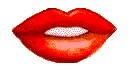 Проснулся Язычок рано утром. 
Открыл окошко. 
Посмотрел налево, направо.
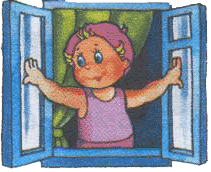 (Рот открыт,  движения языка направо – налево)
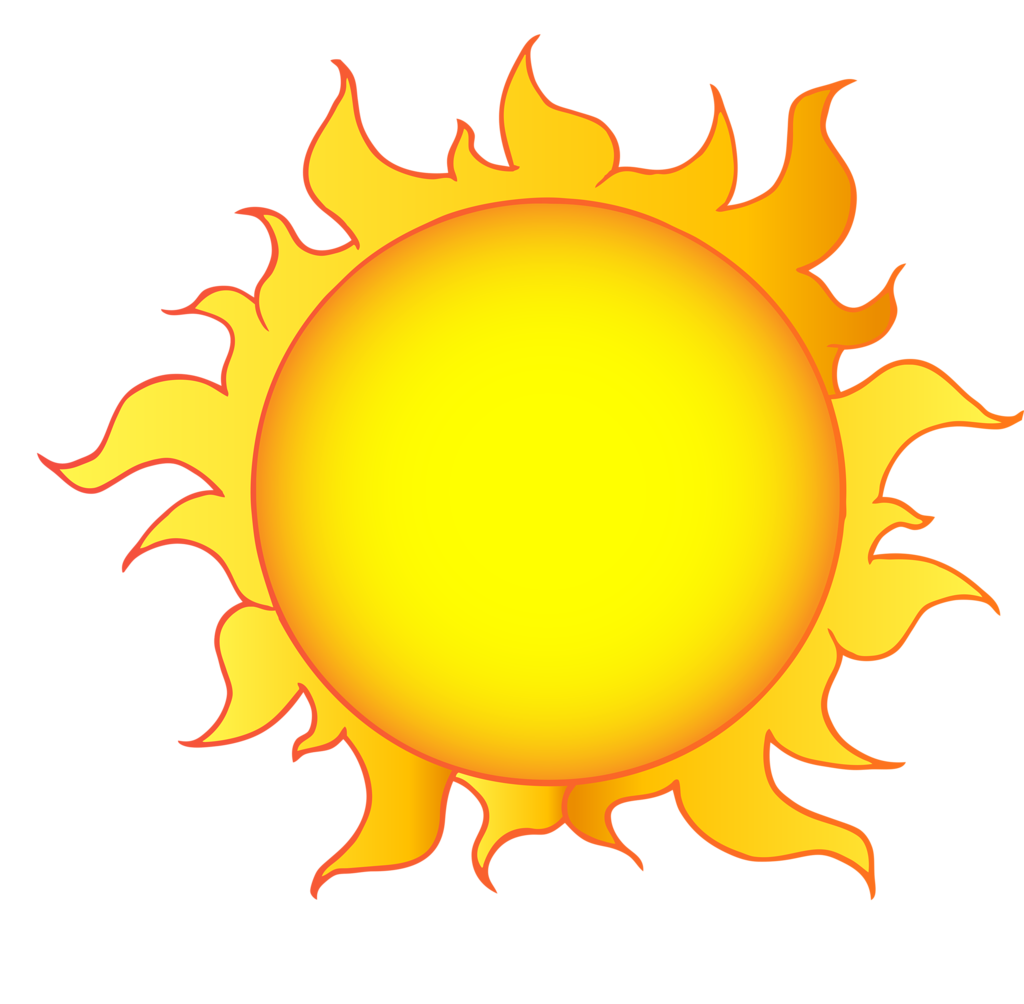 Вверх посмотрел: светит ли солнышко?                                                                               (движение языка вверх).

 Вниз посмотрел : нет ли луж?                                                              (движение  языка вниз).
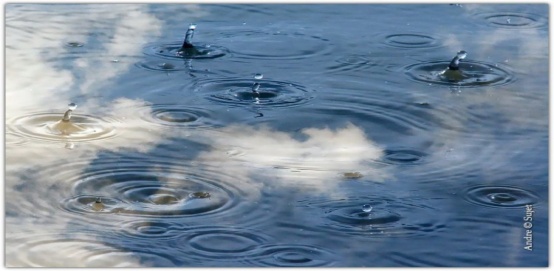 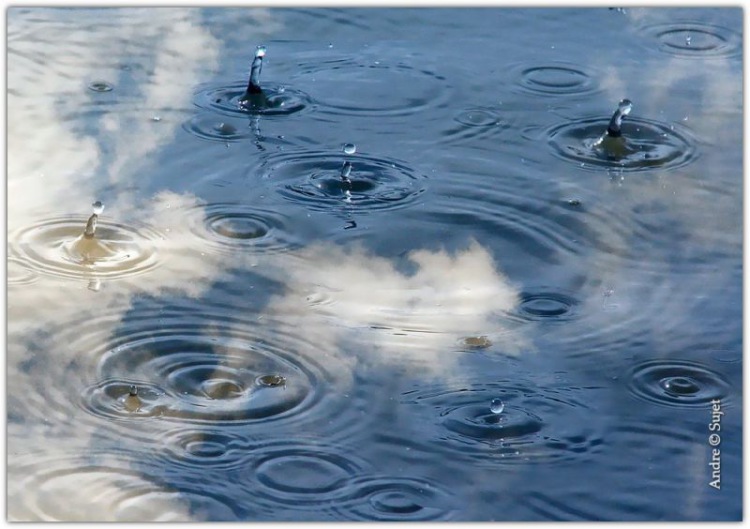 Вышел Язычок на крыльцо дома. 
Вокруг дома длинный забор. 
Вот такой. 








(улыбнуться, с напряжением обнажив сомкнутые губы).
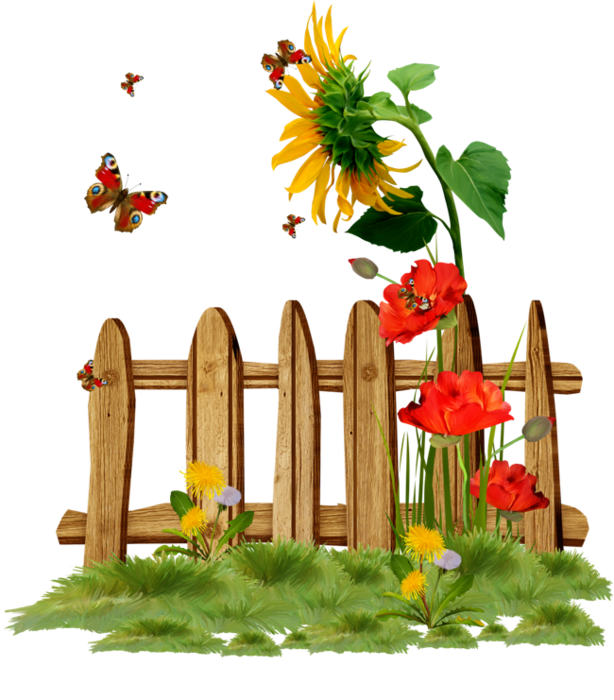 Посмотрел он вокруг. 
Увидел Язычок, как кошка
(губы в улыбке, рот открыт, кончик языка упирается в нижние зубы, язык горкой, упираясь кончиком языка в нижние зубы)
ловит мышку за хвостик 
(губы в улыбке, приоткрыть рот, произнести «а-а» и прикусить широкий кончик языка).
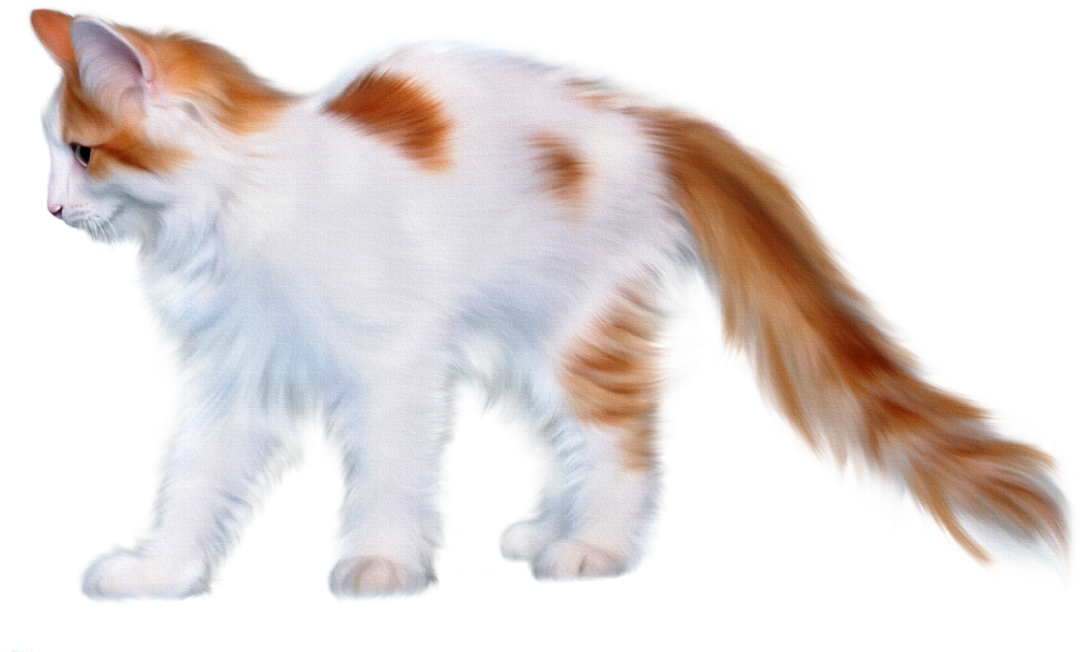 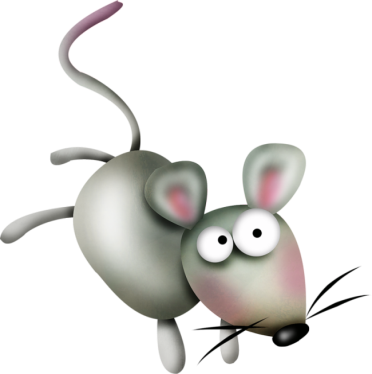 Вернулся Язычок домой, посмотрел на 
часы, они тикали: «Тик-так, тик-так… »
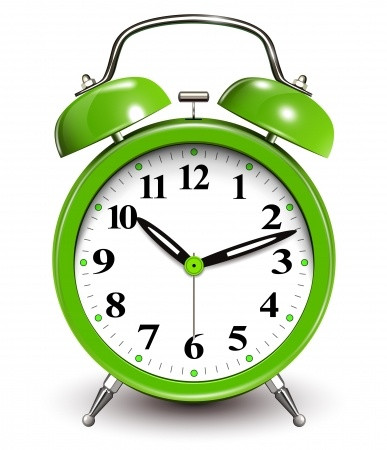 ( рот открыт, губы в улыбке, 
кончиком языка дотрагиваемся до уголков рта).
Котенок свернулся клубочком и уснул.
«Пора и мне спать» ,-подумал Язычок.
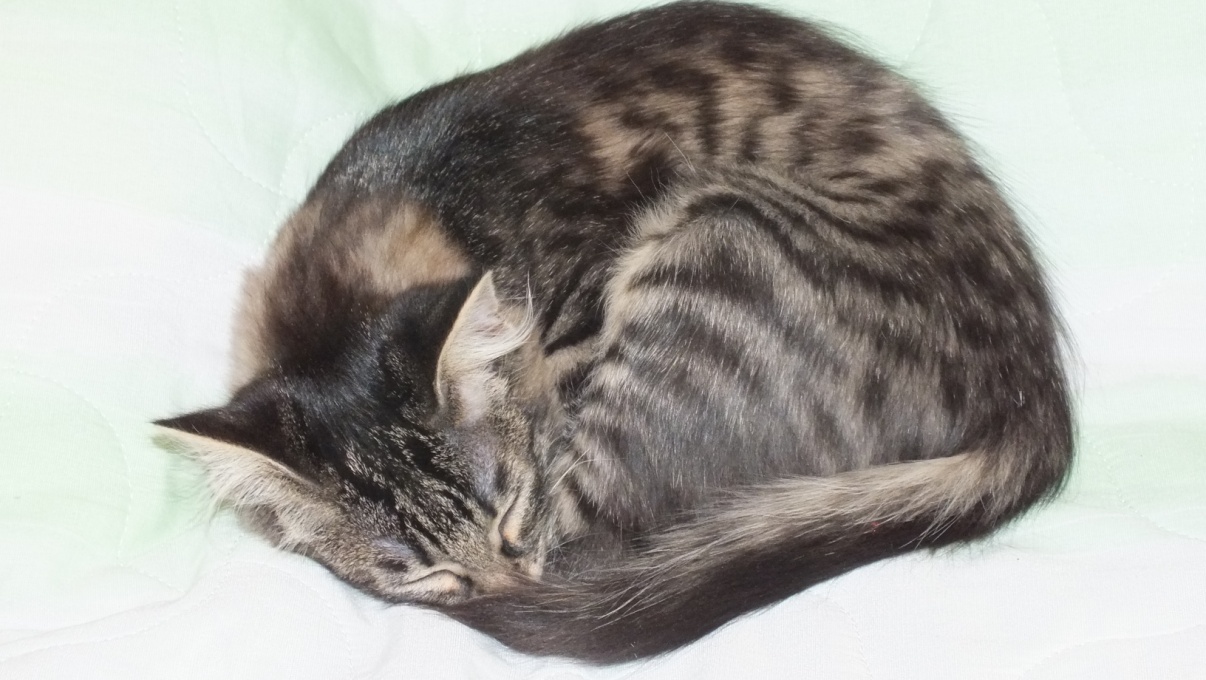 МОЛОДЦЫ!
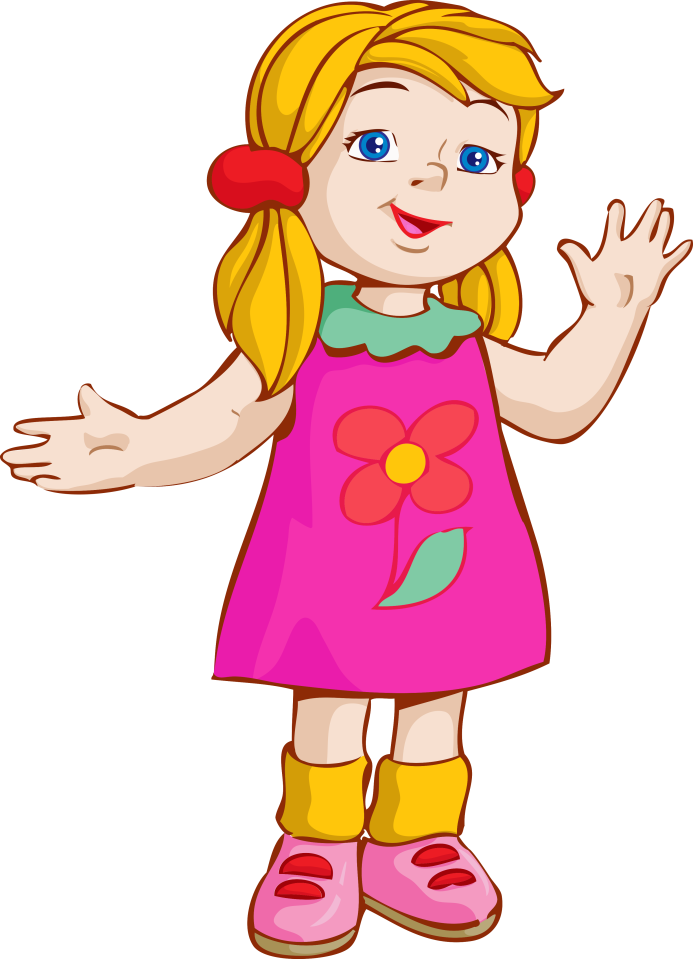